Le projet de réapprovisionnement de Canada.ca
Priorités Web du GC
24 avril, 2024
Plateforme Canada.ca – Technologie de base de Canada.ca
Technologie de base de Canada.ca
La plateforme du service Web géré (SWG) est l’infrastructure technologique de base en place qui exploite le site Web Canada.ca. Elle offre une technologie habilitante et des services de plateforme permettant d’héberger et de sécuriser Canada.ca dans le nuage. 
Le contrat du SWG présente l’avantage d’offrir un point de contact unique, étant donné qu’un seul fournisseur de services est responsable de la prestation des services de bout en bout, au lieu de trois points de contact distincts.
Réapprovisionnement
Le besoin
Canada.ca est en opérations sur la plateforme du service Web géré (SWG) depuis 2015. 
En 2023, les ministres du Conseil du Trésor (CT) ont approuvé la prolongation du contrat du SWG pour une période de trois années supplémentaires ainsi que trois années d’options. Le contrat expirera dans six ans (mars 2029), et ce, sans possibilité de prolongation.
Les objectifs
Veiller à la continuité du succès de la plateforme actuelle du SWG, qui offre au public une source d’informations de confiance disponible en tout temps sur Canada.ca. 
Faire l’acquisition de la meilleure solution offerte sur le marché afin de soutenir le public et les départements utilisateurs tout en suivant un processus d’approvisionnement équitable et transparent. 
Placer Canada.ca à l’avant-garde de l'excellence du service à la clientèle grâce à une approche pangouvernementale, tout en restant sûr, fiable, évolutif, axé sur la confidentialité et sans obstacle.
Un contrat
2
Engagements stratégiques 
Sécurité
Accessibilité
Analyses de l’engagement achevées
CEAE du GC avec architecture à 
inclure dans l’approvisionnement
Engagement stratégique
Industrie – Demande d’information (1re ronde)
Engagement stratégique
Industrie – Demande d’information (2e ronde)
2023
Q1
Q1
Q1
2024
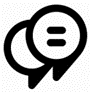 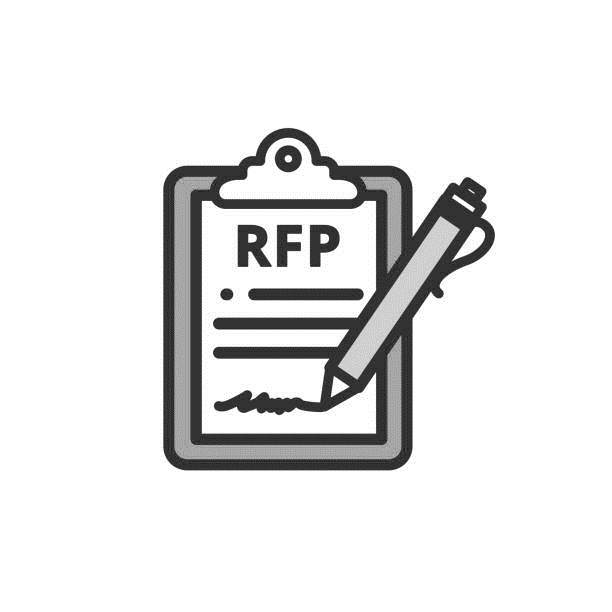 QX3
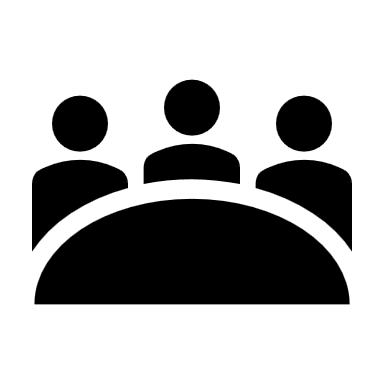 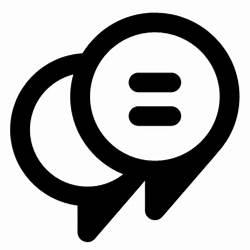 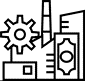 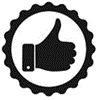 Printemps – début de l’automne2024
Hiver – 
automne 2024
Automne 2023 - hiver 2024
Automne 2023
Début de l’hiver
2024
Été 2024
Ébauche des documents de la demande de propositions
Mobiliser SPAC à élaborer des options de stratégie d’approvisionnement et à créer un plan
Approvisionnement agile/échelonné : 
publication de la demande de propositions, évaluation 
des soumissions
Q1
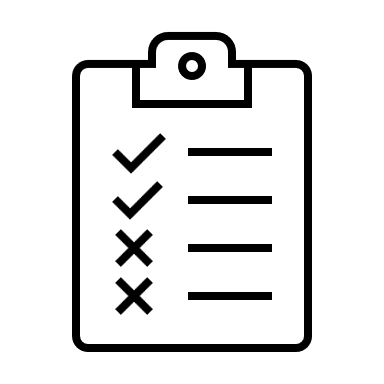 Contract Award
Soumission au CT par SPAC/EDSC 
(contrat et autorisation de dépenses)
Fin  l’automne 2024 – début du printemps 2025
2025
2026
Q1
Q1
Q1
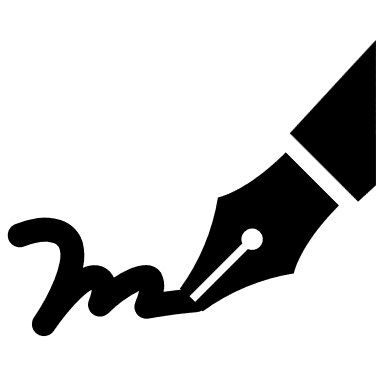 Q1
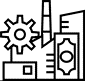 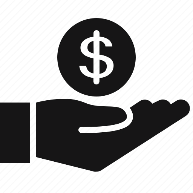 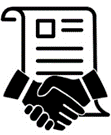 Q2
Printemps – automne 2025
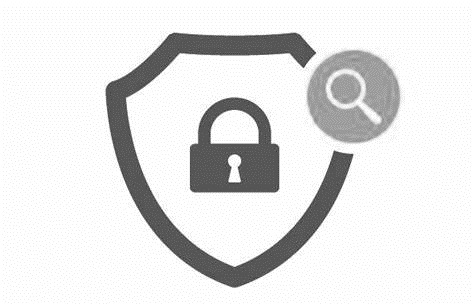 Printemps 2024 – hiver 2025
Autorisation d’exploitation : 
examens de la nouvelle solution du point de vue de la protection de la vie privée et de la sécurité
Mi-2025-2026
March 2026
Approvisionnement agile/échelonné : 
évaluation des prototypes et détermination du soumissionnaire retenu
Demande de budget 
(mise en œuvre et migration)
Printemps 2026 - hiver 2026
Feuille de route pour la nouvelle attribution de contrats pour Canada.ca
Configuration / développement et tests de la nouvelle solution
2027
Exécution des solutions simultanément
4
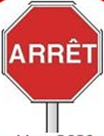 MISE EN SERVICE
Q4
2028 2029
Q4
Q1
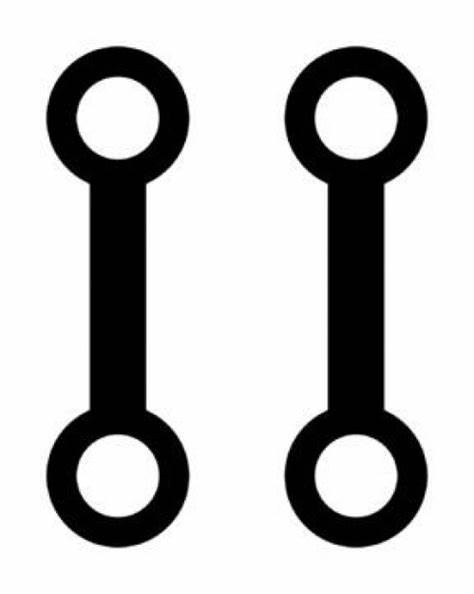 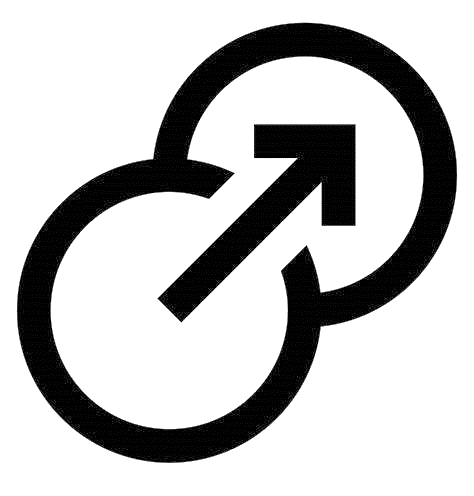 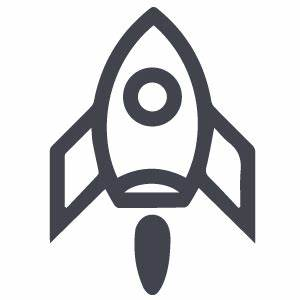 2023-2029
2028-2029
2028-2029
2027
2029
Mars 2029
Migration de plus de 80 ministères (contenu statique et applications, API, etc.)
Fin du contrat actuel le 11 mars 2029
Cadre de gouvernance pour le réapprovisionnement de Canada.ca
Interministériel
Réapprovisionnement
Interministériel
ORGANISATION
RESPONSABLES
OPÉRATIONS
Sous-ministre, Comité sur les priorités et la planification d’entreprise 
(SM-CPPE)
Sous-ministres adjoints (SMA)
Comité des SMA sur le réapprovisionnement de Canada.ca (décision)
Co-présidence SC/SNC
Membres : SC, SNC, DPI d’EDSC
Comité des SMA sur le réapprovisionnement de Canada.ca (direction)
Co-présidence SC/SNC
Membres :  SC, SNC, DPI d’EDSC, REC d’EDSC, BDPI du SCT, DT du STC, BDPIS du STC, CCSC, SPAC
Conseil directeur de la plateforme Web
Sous-ministre adjoint, Comité sur les priorités des services et de l’entreprise 
(SMA-CPSE)
Priorités pour la plateforme Web
Conseil d’examen de l’architecture intégrée du GC
(CEAEGC)
Groupe(s) de travail
(selon les besoins)
Directeurs généraux (DG)
Comité des DG sur le réapprovisionnement de Canada.ca (recommandations)
Co-présidence SC/SNC
Membres : SC, SNC, DPI d’EDSC
Comité des DG sur le réapprovisionnement de Canada.ca (direction)
Co-présidence SC/SNC
Membres :  SC, SNC, DPI d’EDSC, REC d’EDSC, BDPI du SCT, DT du STC, BDPIS du STC, CCSC, SPAC
Autres comités des institutions fédérales
(selon les besoins)
Mettre à profit la gouvernance existante
Mettre à profit la gouvernance existante
Groupe(s) de travail sur le réapprovisionnement de Canada.ca 
(selon les besoins)
Le SCT, SC et SPAC nomment des représentants de l’équipe de travail
SC met en place un secrétariat de gouvernance
4
[Speaker Notes: Présentatrice : Janice Olivier, Service Canada]
Contributions des ministères du GC
Atelier sur les priorités:  exigeances techniques de Canada.ca
Le Bureau de la transformation numérique a mené un atelier avec le Conseil directeur de la plateforme Web en septembre 2021.
Parmi les participants figuraient le Bureau du Conseil privé, le Secrétariat du Conseil du Trésor du Canada, Service Canada, le Service numérique canadien, Sécurité publique Canada, Finances Canada, le Service canadien d'appui aux tribunaux administratifs, Innovation, Sciences et Développement économique Canada, l'Agence du revenu du Canada, le ministère de la Défense nationale, Transports Canada, Santé Canada/Agence de la santé publique du Canada et Services aux Autochtones Canada.
L’atelier était axé sur (1) les faits saillants et les réussites ; (2) les défis et les points faibles ; et (3) les priorités pour le Web du GC.
Enquête sur les capacités opérationnelles de Canada.ca
Le Bureau de la transformation numérique a mené un sondage auprès de la communauté Web du GC au printemps 2022.
47 participants répartis dans 31 institutions du GC ont répondu au sondage.  
L'objectif de l'enquête était de mieux comprendre les capacités opérationnelles et techniques requises pour créer, fournir et gérer des services d'information Web sur Canada.ca.  
Les capacités opérationnelles comprenaient, sans s'y limiter : la conception, la recherche, le développement, la publication, l'hébergement, la gestion et la mesure des performances.
Dans le contexte du sondage, « Canada.ca » = présence en ligne de l’ensemble du gouvernement du Canada..
5
Nouvelles capacités opérationnelles explorées
Vérification de l’admissibilité
Capacité : Permets aux ministères de créer des processus d’évaluation qui déterminent les qualifications des utilisateurs ou les droits aux services et aux avantages du GC.

Exemple : Calculateur de prestations amélioré.
Moteur de règles
Capacité : Permets aux ministères de créer des expériences utilisateur fondées sur des règles qui permettent la personnalisation dynamique du contenu en fonction des actions de l’utilisateur.

Exemple : Rappels d’automatismes pour les formulaires incomplets.
Moteur de personnalisation
Capacité : Permet aux ministères d’offrir un contenu, une expérience, des fonctionnalités et des suggestions personnalisés qui sont adaptés aux attributs des utilisateurs publics en fonction de leur profil, de leurs préférences, de l’historique des interactions, des pages consultées, etc.

Exemple : Recommandations prédictives de contenu fondées sur les préférences de l’utilisateur.
Moteur de recommandation
Capacité : Offre la capacité d’offrir des recommandations contextuelles pertinentes et personnalisées pour les services, les avantages ou les renseignements qui peuvent intéresser l’utilisateur(s).

Exemple : Un avantage ou un service recommandé qui peut intéresser un utilisateur public.
Analyse des interactions et des services 
Capacité : Fournis des informations complètes sur les comportements et les préférences des utilisateurs sur différentes plateformes, associées à une analyse et à un compte rendu assistés par l’IA.  Cela appuie des décisions et des stratégies efficaces axées sur les données pour améliorer les services.  

Exemple : Analyse du sentiment des utilisateurs à l’égard de certains services du GC.
Réception des demandes (formulaires/demandes) 
Capacité : Permets aux ministères d’offrir des interactions plus conviviales, y compris des formulaires préremplis, des listes d’avantages ou de services et l’accès aux portails d’applications. 

Exemple : Formulaires préremplis.
Intégration dans l’écosystème numérique élargi du GC (Gouvernement du Canada) 
Capacité : Permets aux ministères de partager facilement du contenu provenant d’autres plateformes du GC afin de créer des services gouvernementaux harmonisés dans tous les canaux. Cette interopérabilité permet d’exploiter le contenu plus efficacement, de réduire les silos et d’améliorer l’expérience utilisateur globale.  
Exemple : Engagement pangouvernemental transparent.
Plateforme conversationnelle (Chatbot/Dialogueur)
Capacité : Offre aux ministères la possibilité de créer des expériences conversationnelles personnalisées, y compris le traitement du langage naturel (modèles de grandes langues – IA) et la normalisation. 
Exemple : Dialogueur pour l’assistance à l’inscription d’un service qui mettra un utilisateur en contact avec un agent de service.
Widgets de sondage dynamique
Capacité : Un processus interactif et dynamique pour créer et déployer des enquêtes adaptées aux réponses des utilisateurs en temps réel.

Exemple : Enquêtes de l’assistant dynamique.
À considérer pour la demande de propositions
Inclus dans la demande d’informations
Ce qui a été entendu : Autres capacités signalées par les départements
Automatisations (libre-service)
Validation automatisée de l'accessibilité
Identification automatisée des liens rompus
UX / Optimisation
Recrutement UX
Suivre les expérimentations
Intégration avec les piles de données
Pipelining de données omnicanal
Experimentation / Test
Environnements expérimentaux pour soutenir la création de prototypes au sein de l'écosystème numérique du GC
Edition de prototypes
Archivage
Gestion du cycle de vie du contenu conformément aux exigences du GC
Optimisation du contenu/du flux de travail
Flux de travail flexibles et dynamiques.
Mettre en valeur les micros données
Suivi des modifications/contrôle de version/assurance qualité
Changer de langue
Modifications groupées
Analyse (évoluée)
Visualisation de données
Rapports personnalisés
Créez des profils clients unifiés sur tous les canaux de service
Intégré au SGC
Protégé B 
Posture de sécurité et de confidentialité pour prendre en charge les environnements authentifiés et transactionnels, le contenu des formulaires, le contenu sous embargo, etc.
Plusieurs languages
Traduction du contenu
Prise en charge des publications/modèles
6
Demande de renseignements (DR) de l’industrie
Objectifs stratégiques
Priorité
Moment d’exécution
Objectifs
Atténuation des risques
Approche
Atténuer le risque d’échec de la Demande de Propositions (DP)
Atténuer le risque de plaintes.
Suivre un processus juste et transparent avec prévention des plaintes avec un contrôle de l’équité en place.
Suivre les directives d’approvisionnement de SPAC grâce à une approche de partenariat.
Tirer parti de l’engagement stratégique pour garantir l’adoption d’une approche collaborative qui permettra de saisir les besoins, les attentes et les exigences et de les relayer si nécessaire à l’industrie.
Collaborer à la rédaction de la DDR pour saisir les exigences
Comprendre le paysage de l’industrie, les capacités des fournisseurs et les coûts. ​
Sensibiliser l’industrie afin de créer une concurrence pour le contrat
Définir la demande de propositions (DDP) – le document par rapport auquel l’industrie soumissionne.
Engagement initial pour informer la stratégie d’approvisionnement
Mars 2024: Publier la DR.
Printemps/été 2024: Saisir les exigences.
Été 2024:  organiser des journées de l’industrie/ rencontres individuelles.
Été/automne 2024: Travailler avec les partenaires de gouvernance pour finaliser les exigences.
Automne 2024:  partager la demande de propositions provisoire avec l’industrie pour obtenir des commentaires.
Automne 2024:  Déterminer la stratégie d’approvisionnement
Hiver2024/ printemps 2025: publier la demande de propositions, évaluer les résultats et poursuivre avec la stratégie choisie.
En savoir plus sur:
Fondation actuelle plus
Personnalisation des expériences utilisateur en fonction des préférences et des interactions
Intégrations dans l’écosystème numérique plus large du GC
Détermination de l’admissibilité aux prestations et aux programmes
Connexions API
Moteurs de règles et de recommandations
Widgets d'enquête
Accessibilité
Demande de renseignements (DR)
Contexte et questions initiales aux fournisseurs intéressés
Journée de l’industrie (présentation et séance de rétroaction avec les fournisseurs intéressés)
Séances individuelles avec les fournisseurs
Contrat avec des fournisseurs de premier plan pour qu’ils réalisent un prototype de leur produit à des fins d’évaluation (éventuellement, en fonction de l’approche d’approvisionnement informée par la DR à adopter).
Avoir un processus d’engagement et d’approvisionnement juste et transparent avec l’industrie.

Par l’intermédiaire de Services publics et Approvisionnement Canada (SPAC), collaborer avec l’industrie pour sélectionner un fournisseur qui offrira au gouvernement du Canada une plateforme numérique à l’avant‐garde des services numériques gouvernementaux et qui répondra aux besoins évolutifs du public et des ministères du GC offrant des services
​

​
Responsable: 
Service Canada

Appuyé par: 
PSPC

En utilisant: 
Surveillance de l’équité
7
Demande de renseignements (DR)
Présenter une mise à jour sur les résultats obtenus.
Exigences
L'équipe du projet de réapprovisionnement de Canada.ca continuera d'examiner les résultats de l'atelier et de l'enquête pour déterminer leur impact sur les exigences détaillées.  
Retour au Conseil directeur de la plateforme Web pour un aperçu des exigences préliminaires.
Prochaines étapes
Annexes:

Aperçu des capacités de Canada.ca
Canada.ca – un service en évolution
9
Aperçu des capacités de Canada.ca
Annexe A
La principale passerelle du gouvernement du Canada vers les expériences de services numériques
Capacités actuelles – L’information comme un service
Capacités futures
Expériences des utilisateurs de Canada.ca
Attentes et besoins des utilisateurs
Facile à trouver
Le contenu se retrouve dans les premiers résultats de recherche sur les principaux moteurs de recherche et par l’entremise des plateformes vocales.
Fiable
Disponible à tout moment depuis 2015
Sécurisé
Totalement sécurisé, malgré un nombre record de tentatives de cyberattaque
Interactions informatives
Notifications par courriel, ciblage géographique, activation vocale
Fait autorité
Les informations fiables du GC sont accessibles sous une seule présence en ligne du GC
Personnalisation
Accès aux informations et aux services en fonction des préférences, des profils et des interactions de l’utilisateur –  Recevoir des mises à jour sur les applications du programme
Interactif
Possibilité de soumettre de manière interactive des demandes, des sondages, des candidatures dans le cadre de programmes 
Passer du libre-service en ligne au centre d’appel et à l’assistance en personne avec toutes les parties au courant des informations.
Transactionnel
Remplir les demandes de services et de programmes sur l’ensemble des modes du parcours de service
« Une fois suffit »
Fournir des informations une seule fois au GC
Tirer parti de la réussite actuelle pour
Capacités internes
Mises à jour en temps réel
Automatise en temps réel l’affichage des données/informations qui changent régulièrement
Intégrations à l’ensemble des plateformes
Les interfaces de programmation (API) permettent des intégrations harmonieuses dans l’ensemble du GC et des systèmes
Adaptabilité
S’adapte à la demande pour répondre aux demandes d’accès et de publication
SGC découplé
Permet de mettre en commun du contenu simultanément avec plusieurs ministères sur des divers appareils et plateformes
Souplesse de la présentation  
– Grandes campagnes –  
Souplesse permettant de répondre aux besoins d’informations statiques tout en appliquant une présentation et unique
(p. ex. bannière commémorative de la Reine)
Capacités internes supplémentaires pour soutenir le public
Moteur de personnalisation
Personnaliser l’expérience du visiteur en fonction de ses préférences, de son profil, de sa langue et de ses interactions
Protégé B
Sécurité et protection des renseignements personnels à l’appui des environnements authentifiés
Règles et moteurs de recommandation
Soutient la personnalisation du contenu et offre des recommandations de programmes basées sur les profils et les interactions
Résultats analytiques
Mesurer, collecter, évaluer et rendre compte des interactions des clients avec les agents de prestation de services à l’échelle de tous les modes – Capacité à disposer une analyse d’IA pour optimiser les expériences des clients
devenir un chef de file mondial
Service de notification par courriel
Fournit au public des informations au moyen d’un service d’abonnement
Robot conversationnel (Lite)
Permet au public de trouver les informations plus facilement et plus rapidement
Fragments de contenu
Permettre la réutilisation du contenu, indépendamment de la mise en page, à plusieurs endroits – Créer à un seul endroit et publier à plusieurs
Optimisation des moteurs de recherche
Les éditeurs peuvent optimiser le contenu pour qu’il soit mieux pris en compte par les moteurs de recherche.
Détermination de l’admissibilité aux programmes et prestations
Soutien authentifié/non authentifié 
(p. ex. calculateur de prestations amélioré)
Widgets de sondage 
Créer et concevoir des sondages adaptés – un éventail dynamique de résultats est affiché
Intégration dans l’écosystème plus large du GC
Intégration continue avec d’autres systèmes sur différentes plateformes, dont les microservices
Plusieurs langues
Fournir des contenus en plusieurs langues afin d’offrir un service à tous
Libre-service
Validations automatisées de l’accessibilité, etc.
Activation vocale
Le site Web est optimisé pour les assistants vocaux (comme l’Assistant Google/ Alexa d’Amazon)
Ciblage géographique
Diffusion de contenus différents auprès du public en fonction de sa localisation géographique (p. ex. Inondations en Colombie-Britannique)
Accessibilité, bilinguisme et mobilité
La plateforme s’assure automatiquement que le système prend en charge le contenu sur tous les fronts.
Technologie évolutive
Les mises à jour des versions techniques sont intégrées dans le contrat, ce qui permet d’éviter les dettes techniques et la désuétude.
Autorités et plateforme d’échange de données
Capacité à utiliser et à partager les données et les informations des utilisateurs entre plusieurs ministères, tout en protégeant les renseignements personnels
Expérimentation
Environnements à l’appui des expérimentations et de la construction de prototypes dans l’ensemble du GC et des programmes
UX/
Optimisation
Tests/recrutement UX omnicanal et pipeline de données
Robot conversationnel en langage naturel
Conversations avec un robot conversationnel pilotées par l’IA – Intégration et soutien dans le parcours de service entre le Web en libre-service et le centre d’appel
Capacité de pointe de la publication
Plateforme commune permettant d’apporter un soutien supplémentaire à la publication dans l’ensemble du GC en cas de situation critique
Analytique Web intégrée
Fournit des informations approfondies sur le comportement des visiteurs, ce qui permet d’optimiser les performances du contenu Web, de prendre des décisions éclairées et d’adopter une approche pangouvernementale
Solide sécurité
Fonctionnement et disponibilité à tout moment depuis 2015, malgré une fréquentation et un nombre de cyberattaques record
10
[Speaker Notes: Présentatrice : Melissa Teasdale (Service Canada)]
Canada.ca – un service en évolution
Annexe B
2019 à 2027
2027+
2015-2019
Architecture à venir
UnGC
Initiative de renouvellement du Web
Résultat : personnalisé – authentifié – transactionnel
Résultat : durable – moderne – adapté
Résultat : acquis – configuré – migré
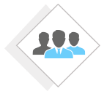 Personnalisation
Service Web géré (SWG)
Service minimum viable
Écosystème de Canada.ca
Service d’entreprise du gouvernement du Canada
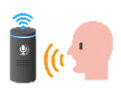 Détermination de l’admissibilité
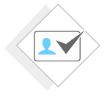 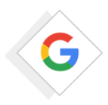 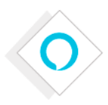 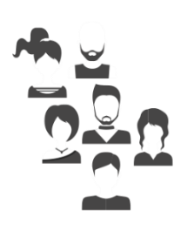 Soumission de demande de services
Référencement naturel
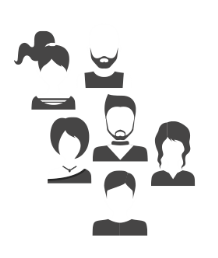 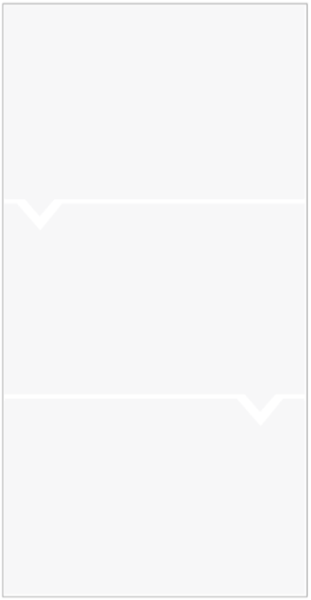 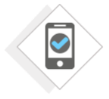 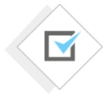 GoogleHome
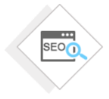 Publication
Alexa
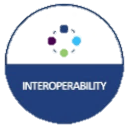 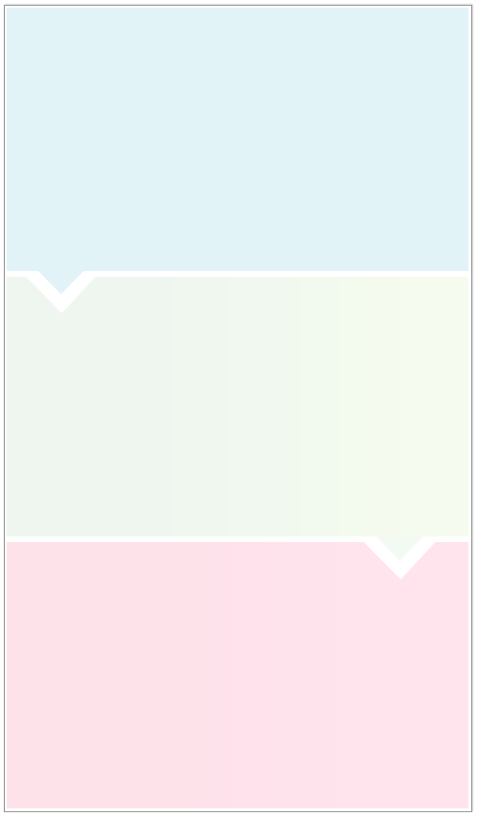 Adapté aux    
appareils mobiles
Demande de prestation ou signalement d’un incident
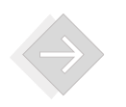 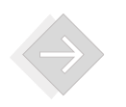 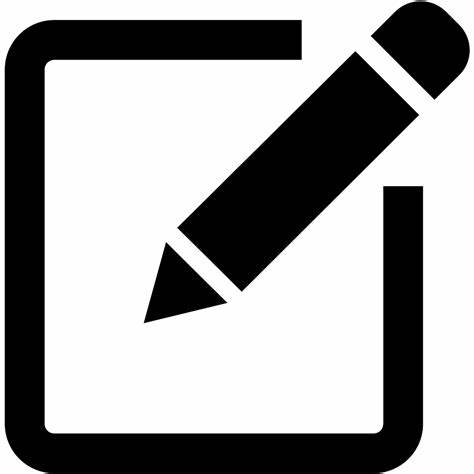 API
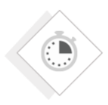 Publication
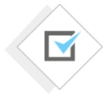 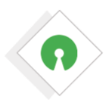 Sondages auprès
des clients
Nouvelles informations grâce à l’analyse des interactions et des services
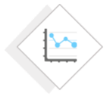 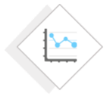 Distribution
Production de rapports en temps réel
Source
ouverte
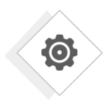 Analytique
Services
Web
Robot conversationnel avec un langage naturel
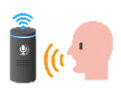 Distribution
Stockage infonuagique
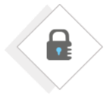 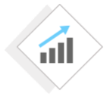 Moteurs de règles et de recommandations
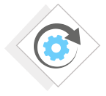 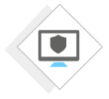 Cyberprotection
active
Chiffrement
Extensibilité
sur demande
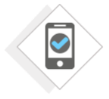 Stockage infonuagique
Données ouvertes
Widgets d’enquête
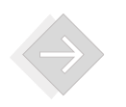 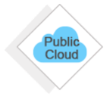 Intégration dans un écosystème plus large
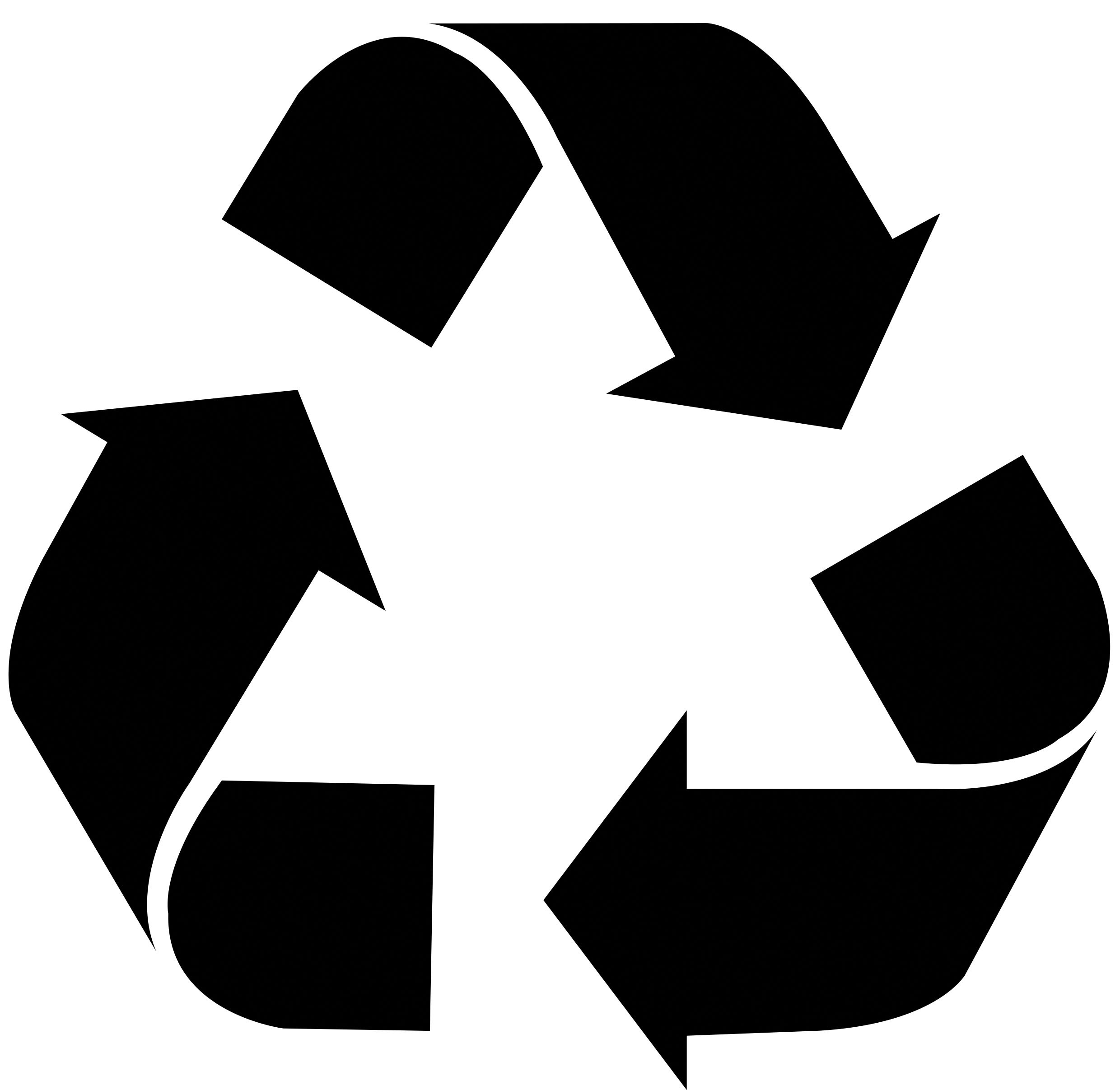 État actuel
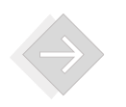 83 institutions utilisant
la salle de nouvelles du GC
53 institutions non migrées
38 institutions migrées
[Speaker Notes: Présentatrice : Melissa Teasdale (Service Canada)]